¿Qué es la doble autenticación 
y por qué CEMCOP la está implementando?
El doble factor de autenticación es una medida extra de seguridad que se aplican en los sistemas, con el objetivo de poder proteger las cuentas y datos de todos los asociados. Queremos brindarte más seguridad y así también daremos cumplimiento a las exigencias por parte de los entes gubernamentales de control y vigilancia
Para tener en cuenta:
El proceso de registro que se indica a continuación, se realiza solo por primera vez.
Luego de esto y en adelante, al ingresar su número de cédula debe aparecerle su imagen y frase de seguridad y podrá digitar su nueva clave e ingresar directamente a la oficina virtual.
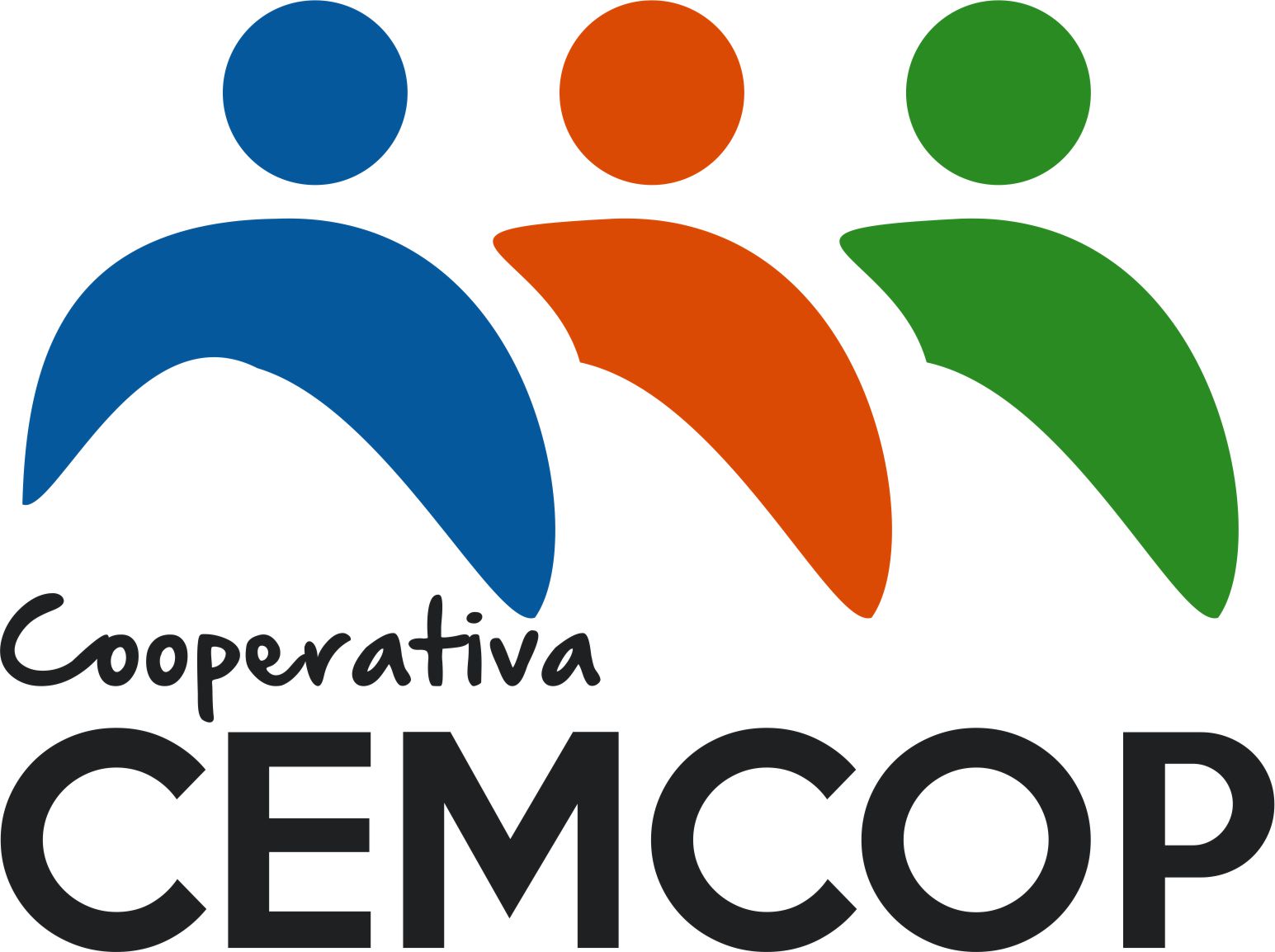 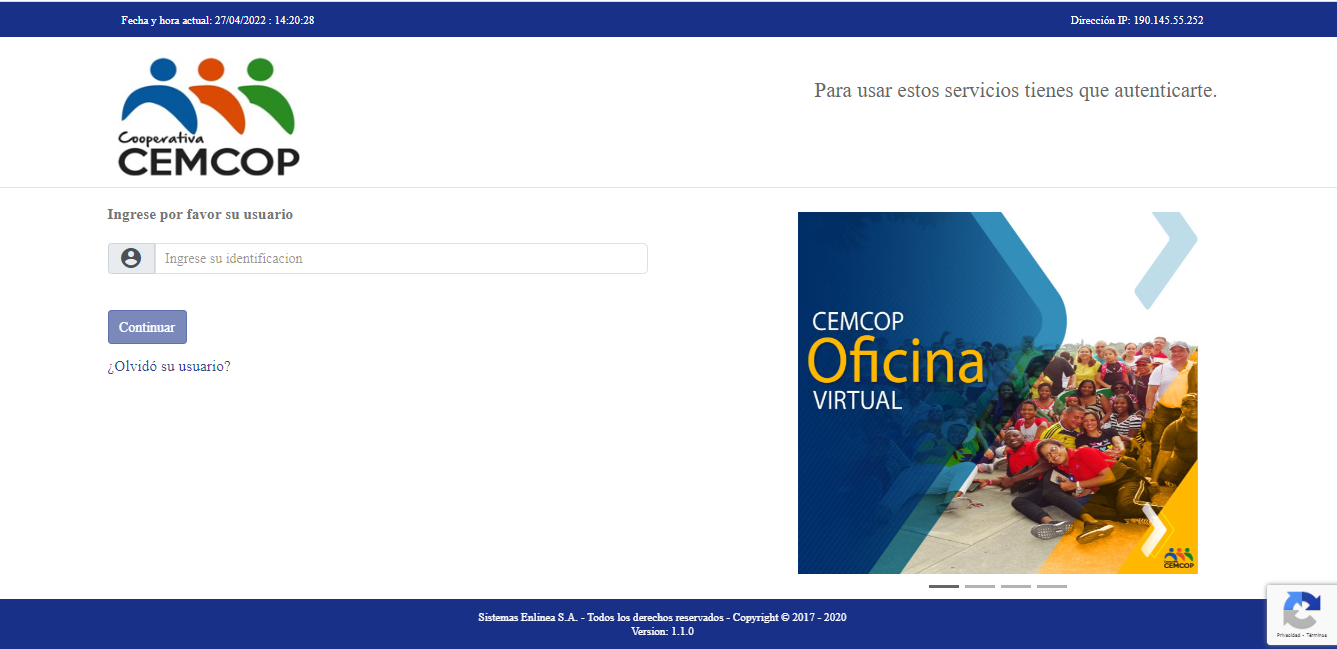 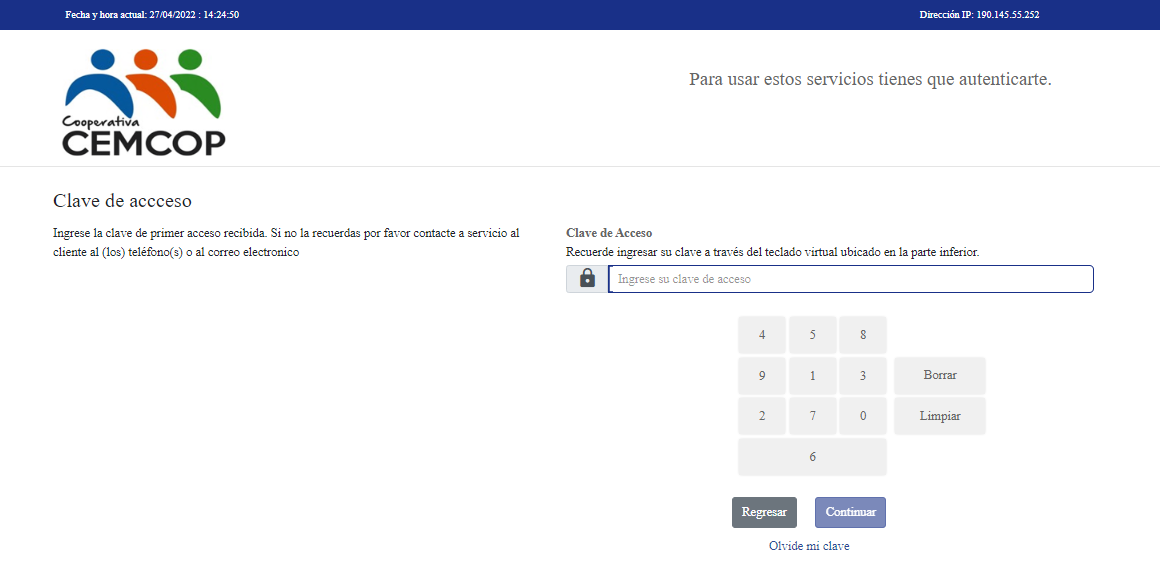 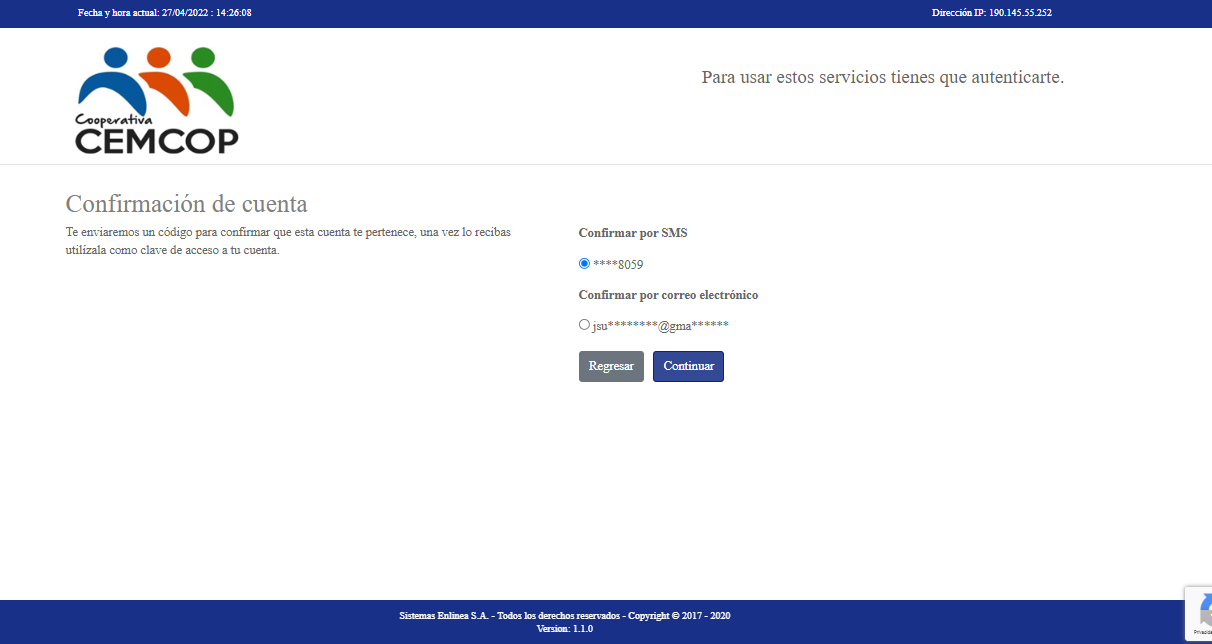 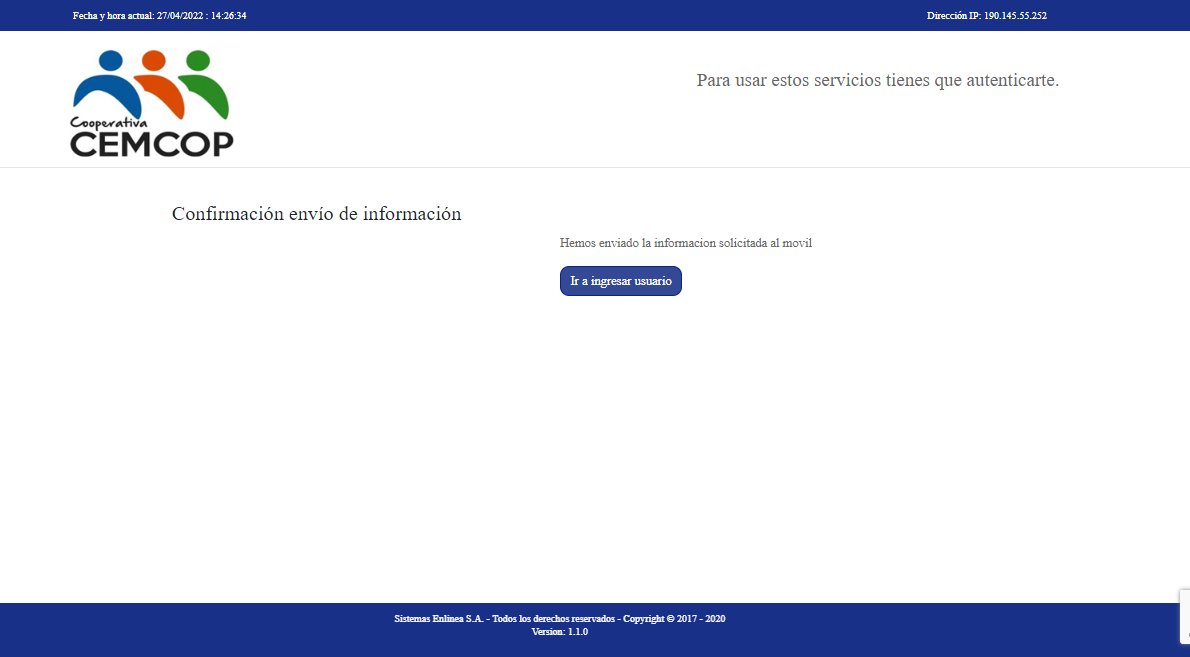 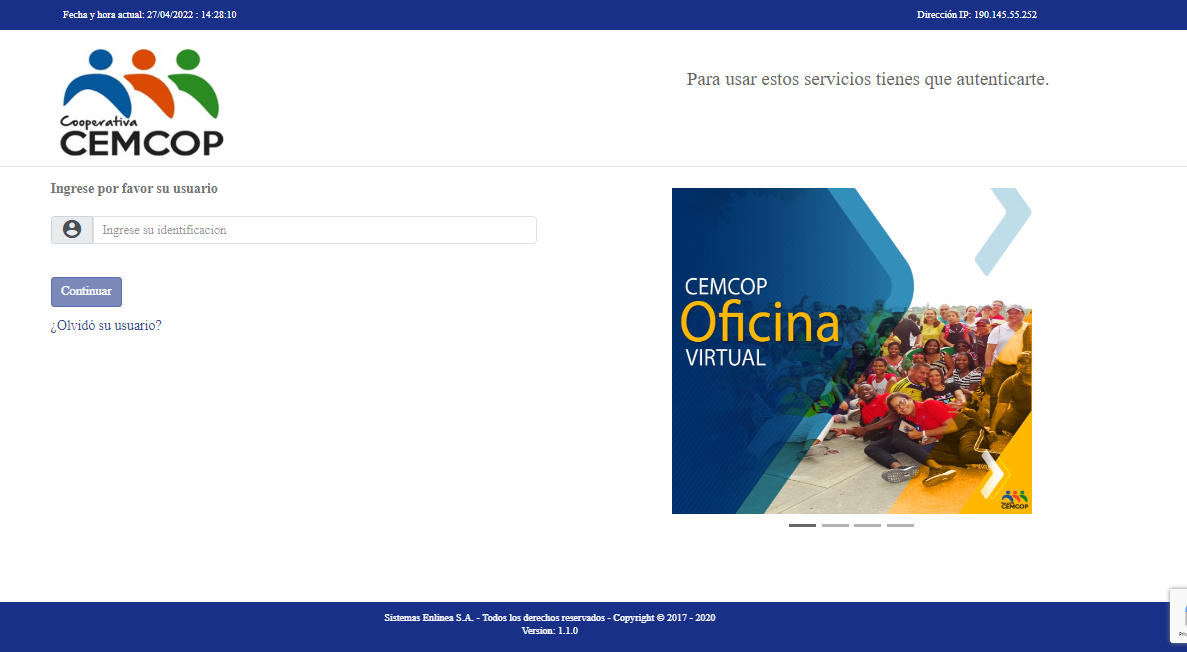 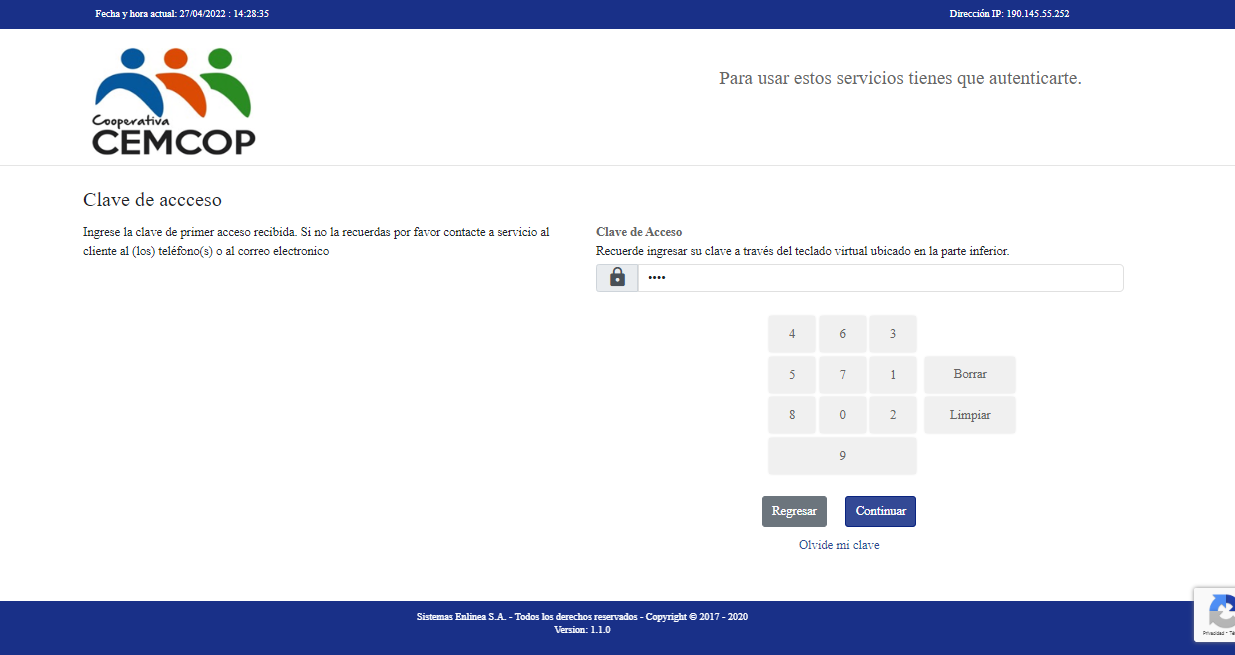 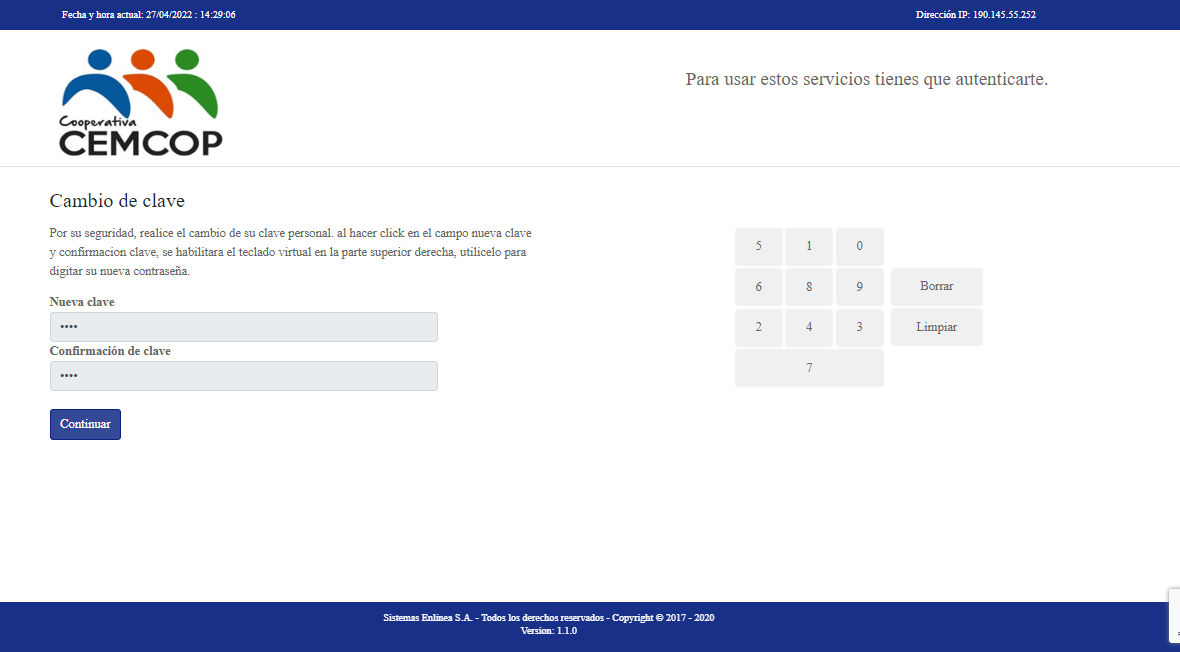 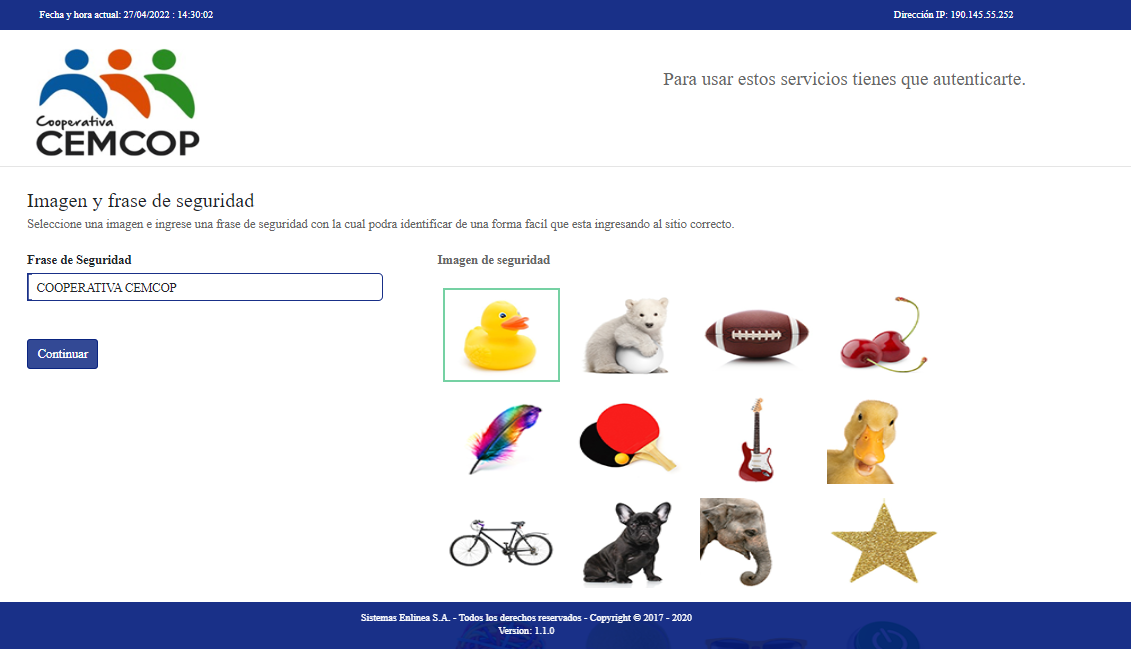 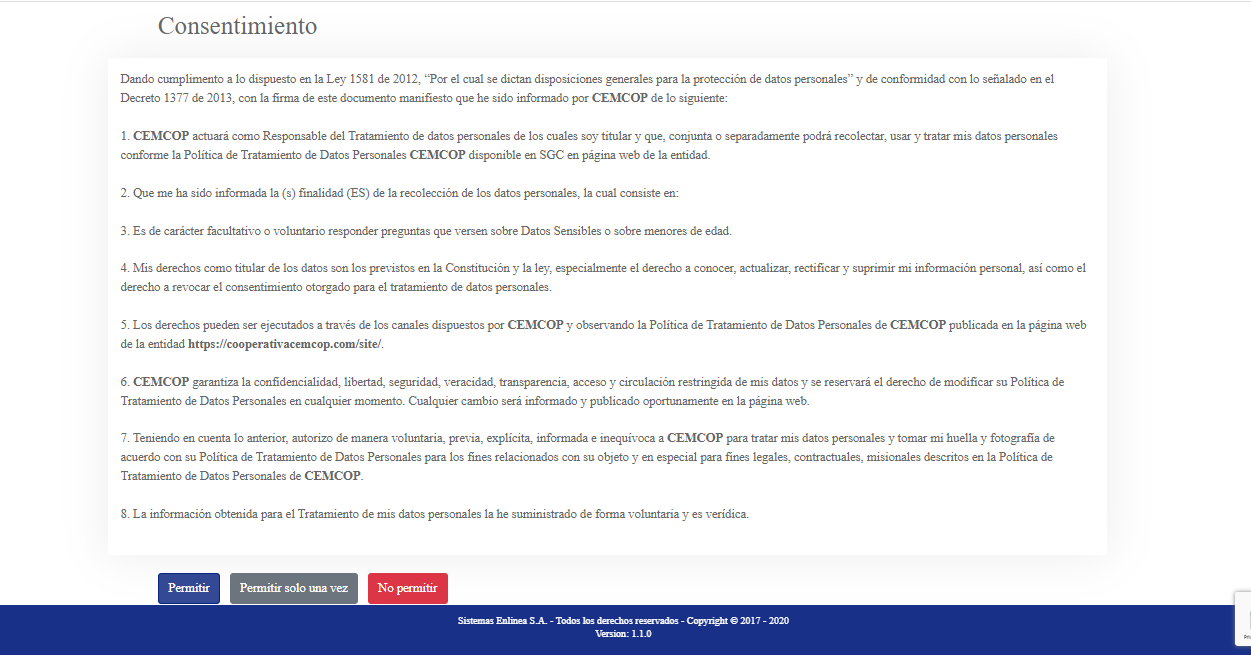 Ten en cuenta que por seguridad, el sistema te pedirá cambio de clave regularmente.
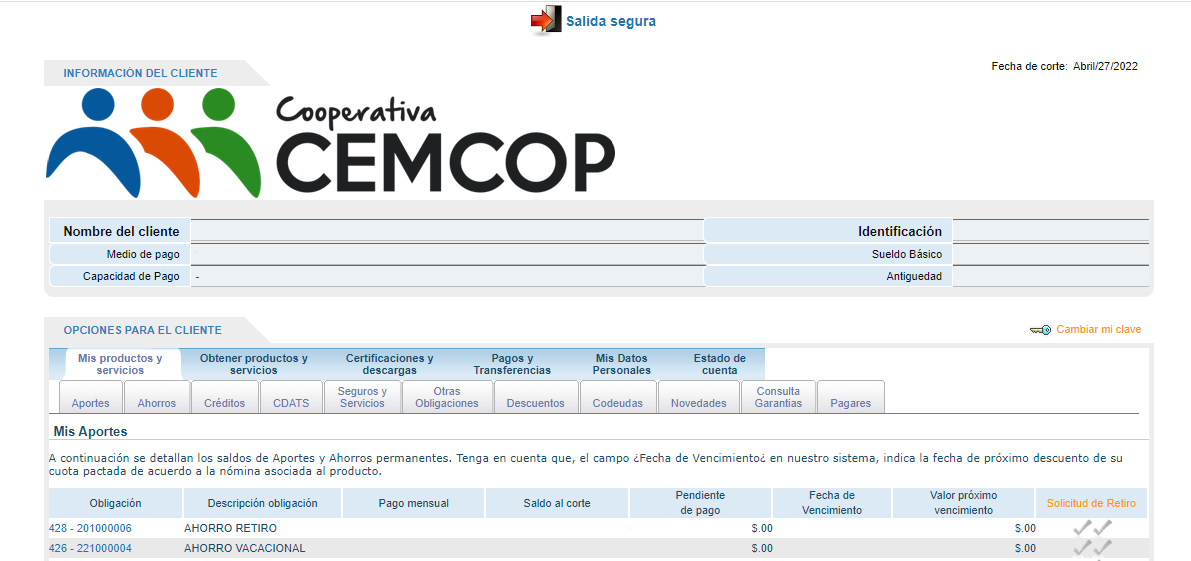